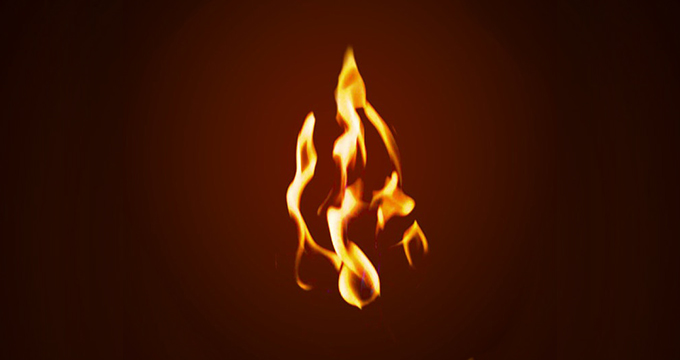 LISTENING TO THE HOLY SPIRIT
Sunday, March 28, 2020 

(by William Auki)

Nairobi Christian Church (Southern Block)
INTRODUCTION
There are many voices that constantly go out around us 
Today more so because of virus at hand
The government is giving directives
Different religious groups are also saying different things
Social media is full of news: both fake and real ... all mixed up!
With all these voices, it is important to sieve out what is best so as not to be confused 
The Holy Spirit speaks to us: Are we Listening in?

BUT To begin with ...
... STAY SAFE AT THIS TIME
We need to take the advice and direction from the Government and our Health officials very seriously - the beautiful CORONA virus is REAL!
Let us all adhere to the following:
Washing of hands thoroughly and frequently with soap
Use of approved hand-sanitizers 
Maintaining social distance of at least 1 meter with others
Avoid banned gatherings e.g. funerals, weddings, worship centers, rallies etc. 
If you feel sick contact the health authorities
STAY SAFE! Protect yourself and others.
LISTENING
Listening is not an easy task
As Christians God, the Father has given us his holy spirit (Matthew 10:18-20)
The early Christians sought to listen to the Holy Spirit
The early Christians sought to be led by the Holy Spirit
With many voices around us, Let us learn from the early Christians
Let us grow in listening to the Spirit of God and thereby live lives that bring glory to God. 
Let us grow in being led by the Holy Spirit
Acts 13:1-5

v1 In the church at Antioch there were prophets and teachers: Barnabas, Simeon called Niger, Lucius of Cyrene, Manaen (who had been brought up with Herod the tetrarch) and Saul.
v2 While they were worshipping the Lord and fasting, the Holy Spirit said, “Set apart for me Barnabas and Saul for the work to which I have called them.”
v3 So after they had fasted and prayed, they placed their hands on them and sent them off.
v4 The two of them, sent on their way by the Holy Spirit, went down to Seleucia and sailed from there to Cyprus.
v5 When they arrived at Salamis, they proclaimed the word of God in the Jewish synagogues. John was with them as their helper.
Many Voices Are Always There: TRUST GOD
v1 In the church at Antioch there were prophets and teachers: Barnabas, Simeon called Niger, Lucius of Cyrene, Manaen (who had been brought up with Herod the tetrarch) and Saul.
There were different leaders in Antioch: Many voices!
One thing they believed: God was with them and He hears them
They therefore turned to him in WORSHIP and in FASTING
There are different leaders today in Nairobi: Many voices!
They also strive to seek God's guidance when faced with the many decisions to be made
As they turn to God in prayer and fasting, keep praying for them, so that our spirit may be one as we seek guidance from God
Many Voices on COVID-19: TRUST GOD
Believe that God is with you and that He hears us
Turn to God in WORSHIP and in FASTING
Only on calming down can you hear the voice of the Spirit and receive the encouragement from God
Trust what the leaders have agreed on and advised for the good of the church
THEY WORSHIPED TOGETHER
They heard the Holy Spirit while they were:
WORSHIPING together
FASTING together
PRAYING together
It is difficult to hear the voice of the Spirit when each one is caught up in their own thing
Let us be in individual worship; but now more than ever, let us join together in prayer and fasting (though separated)!
Use the available technology: It has always been there but we have not used it enough! Cell, whatsapp, telegram, skype, facebook, twitter, zoom, instagram, ... communicate and share.
WHO ARE YOU WITH?
v5 When they arrived at Salamis, they proclaimed the word of God in the Jewish synagogues. John was with them as their helper.

Barnabas and Saul went on preaching and teaching the word of God; even if it means ONLINE/PHONE! at this time
John was with them: HELPING... let us share the word of God with our friends virtually!
Let's be a helping hand wherever we are; Each one of us can be of help in something
Connect with other members of the Bible Talk
Find out how others are doing
Pray together over the phone
Share what you have with others
CONCLUSION
God is with us: let us not be afraid
Strive to listen to the voice of the Spirit: do not be clogged by all the noises we hear
We have a great opportunity to share Jesus with others; and let's do so together, using what we have
Let's discuss these issues in our connections
May God bless you, take care of you, and keep you safe in the Mighty name of Jesus!